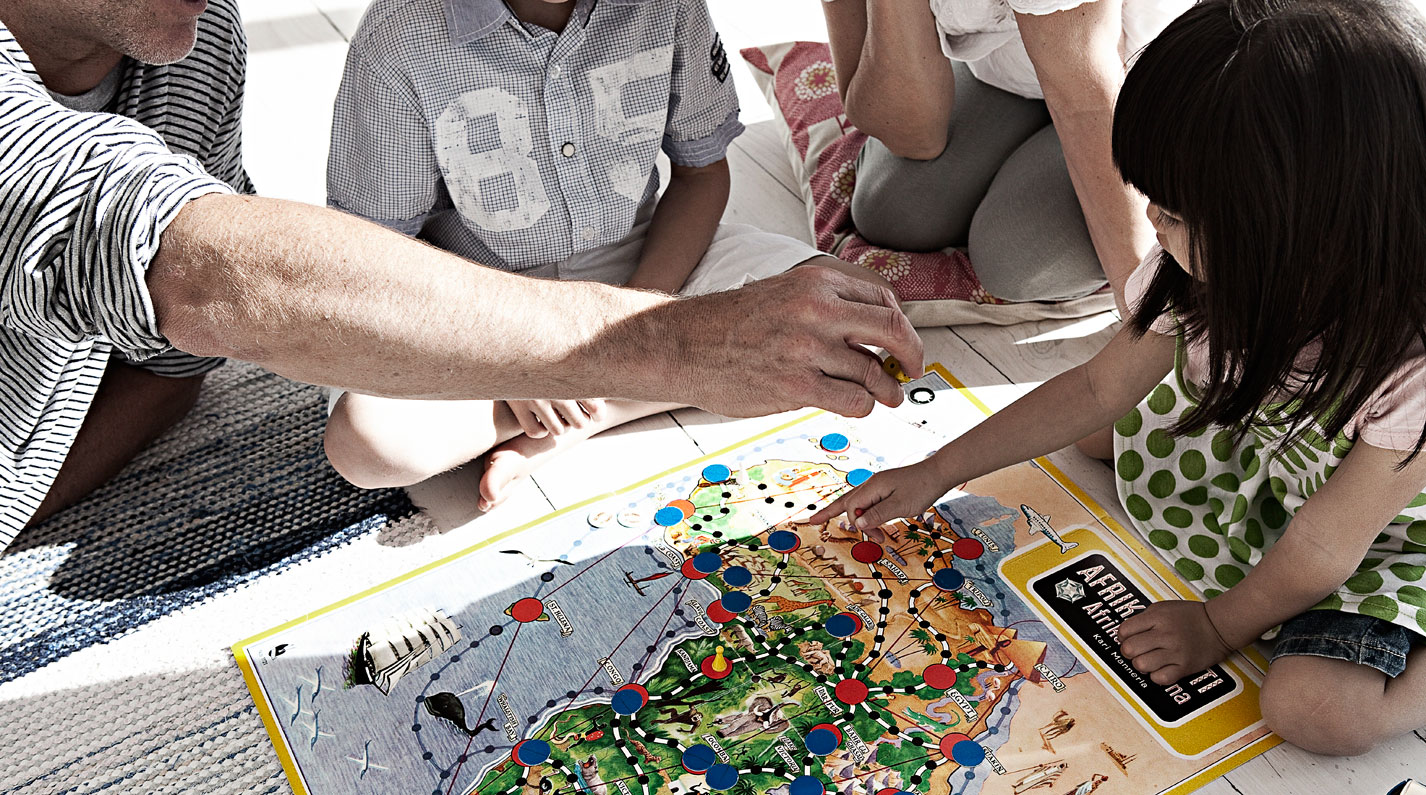 ТИПОВЫЕ РЕШЕНИЯ ДЛЯ СТРОИТЕЛЬСТВА БЫСТРОВОЗВОДИМЫХ ОБЪЕКТОВ
1
19/03/2013
Jussi Björman
Финнфорест  теперь Мется Вуд
С 9 февраля 2012 года группа Метсялиитто переименована в Группу Мется.

Одновременно подразделение механической обработки древесины «Финнфорест» получило новое название 
«Мется Вуд»
2
12.3.2014
Alexander Aleksin
«Мется Вуд» - мировой лидер в области деревообработки
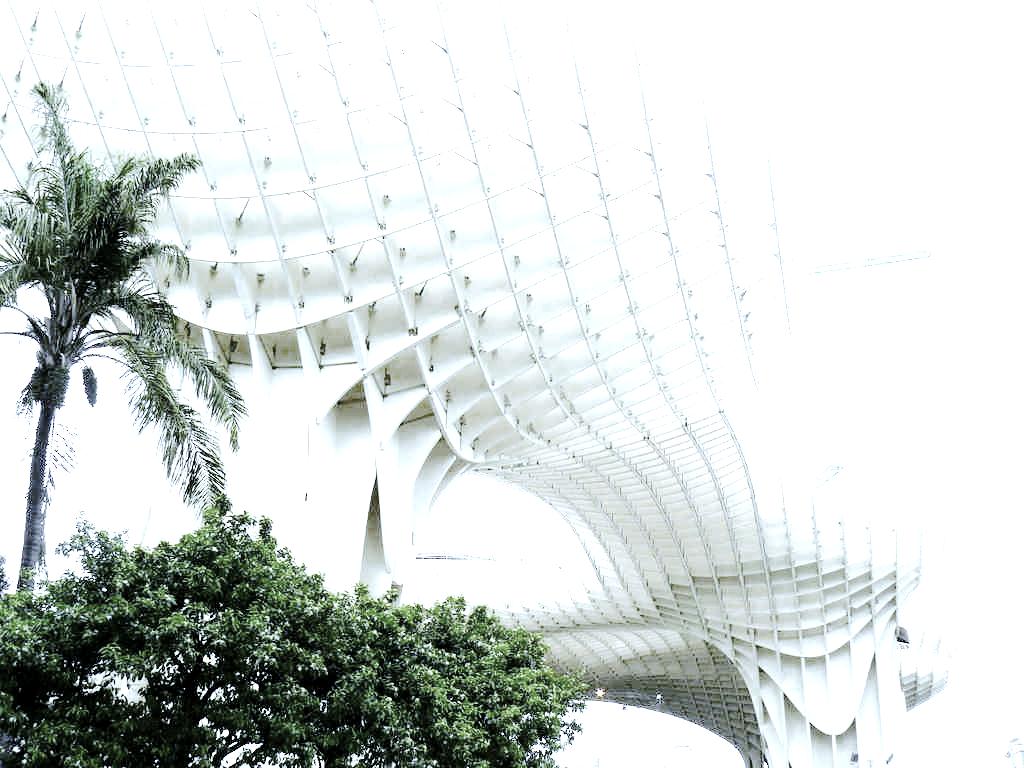 Объем продаж в 2014 году 894 млн. евро
Офисы в 20 странах мира
Персонал около 2500 человек
Продукция:
Пиломатериалы (1,9 млн. м3)
Фанера (320 тыс. м3)
Инженерная древесина – Керто-ЛВЛ, КДК, панели Керто-Рипа (250 тыс. м3)
Погонажные изделия, ТМД
Комплектация уникальных объектов
3
12.3.2014
Alexander Aleksin
Что такое Керто-ЛВЛ?
ЛВЛ (от англ. LVL - Laminated Veneer Lumber) — конструкционный материал (известен также как брус клееный из шпона), изготовленный по технологии склейки нескольких слоев лущеного шпона хвойных пород толщиной порядка 3 мм, причем волокна древесины смежных слоев располагаются параллельно, что отличает ЛВЛ от фанеры. Выпускается в виде брусьев (балок) и плит широкого размерного ряда. Легко обрабатывается и в процессе производства, и на строительной площадке. (Википедия)
Керто® – это торговая марка ЛВЛ, производимого финским концерном Мется Вуд (Metsä Wood).
4
12.3.2014
Alexander Aleksin
Состав, типы и технология производства Керто
Состав: Лущеный шпон из ели толщиной 3 мм., склеенный всепогодным фенолформальдегидным клеем.
Керто-S: балки, волокна всех слоев шпона направлены вдоль балки
Керто-Q: панели, 20% слоев шпона – с поперечным направлением волокон.
Керто-T: стойки, волокна всех слоев шпона направлены вдоль балки
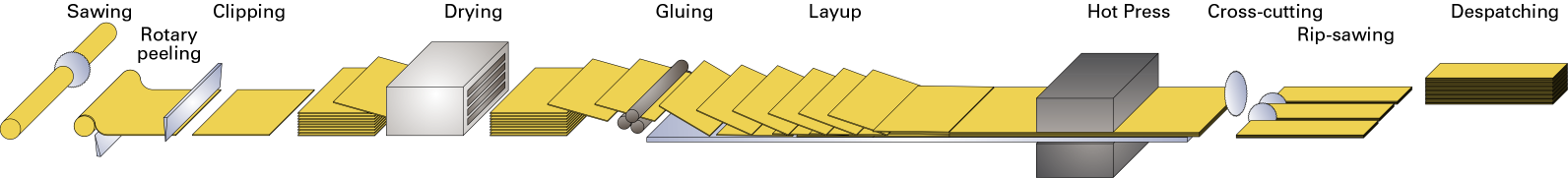 Распил   Лущение    Раскрой                  Сушка                   Нанесение     Формирование                      Горячее           Поперечный  Продольный
      			          	          клея                многослойного ковра           прессование    раскрой          распил              Отгрузка
5
12.3.2014
Alexander Aleksin
Преимущества Керто
Исключено влияние естественных пороков дерева (скопления сучков, трещины, коробление)
Высокая несущая способность при меньших сечениях – меньший удельный расход
Высокая точность линейных размеров
Большая длина (до 25 метров) и высота (до 600 мм) балок
Низкая теплопроводность  
Высокая огнестойкость
Широкий размерный ряд
Распиловка по длине по требованиям заказчика прямо на заводе без увеличения цены
Гарантированные сроки поставки
6
12.3.2014
Alexander Aleksin
Сравнение потребности в клееном брусе и Керто при устройстве межэтажных перекрытий
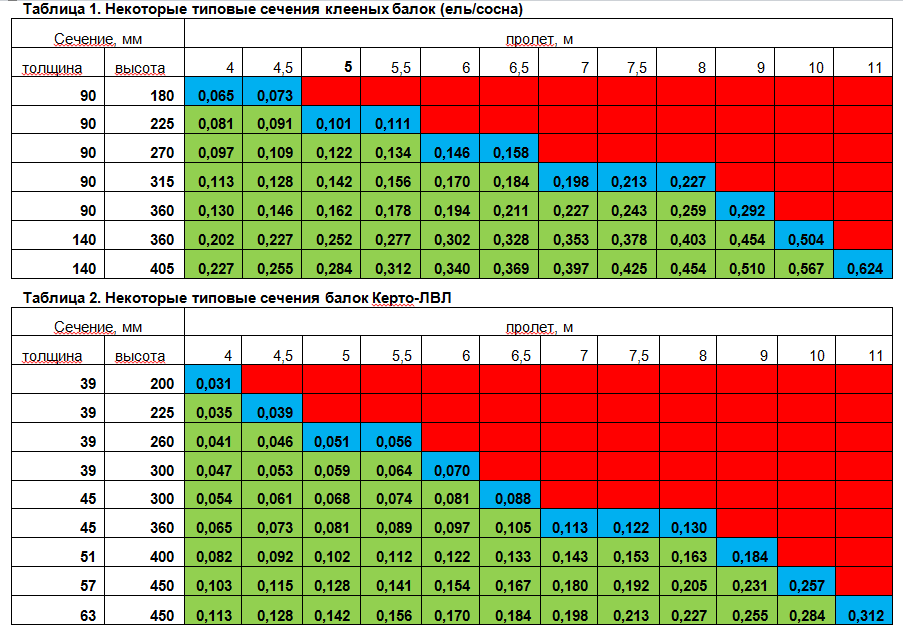 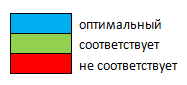 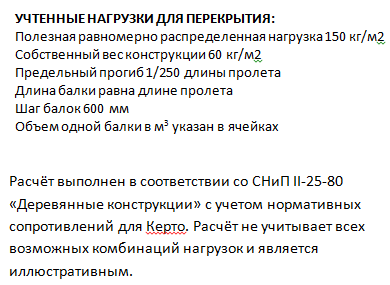 7
25.3.2015
Alexander Aleksin
Стандартные здания
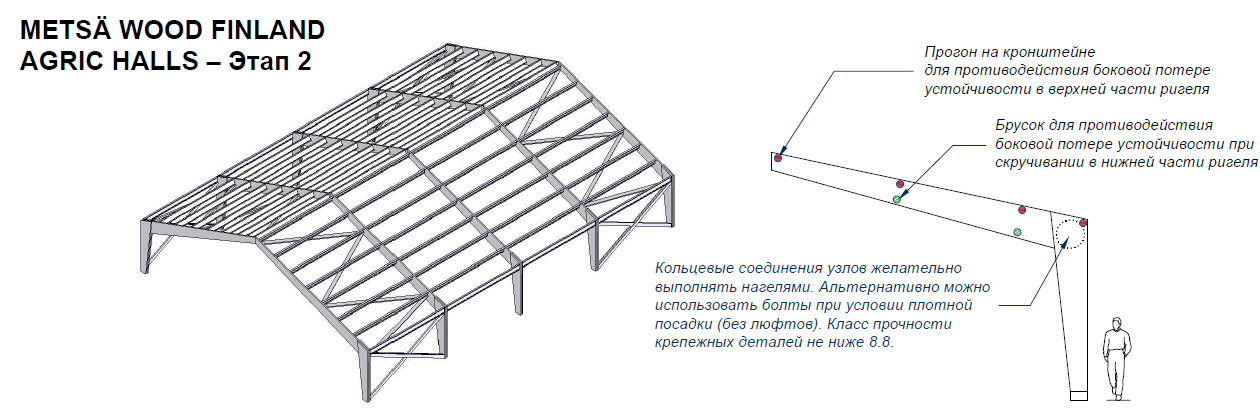 8
19/03/2013
Jussi Björman
Стандартные здания
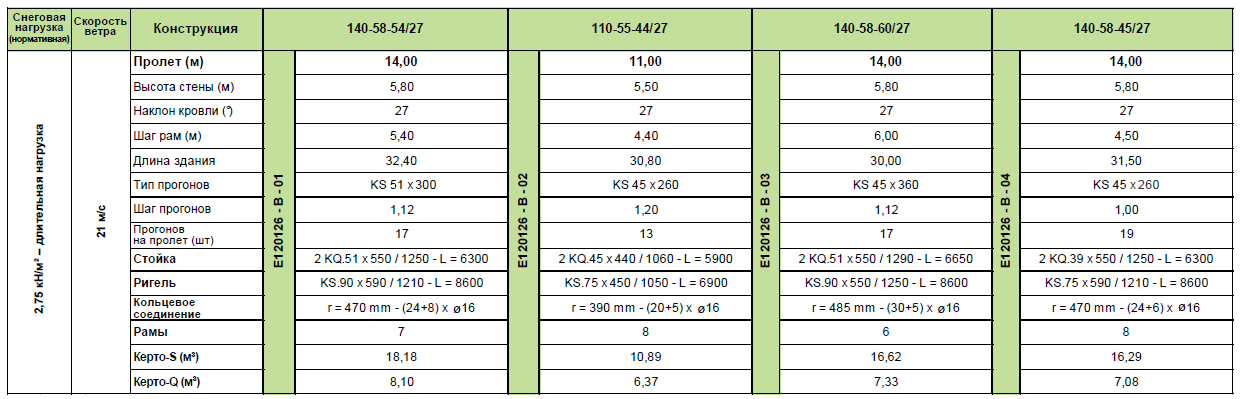 9
19/03/2013
Jussi Björman
Стандартные здания
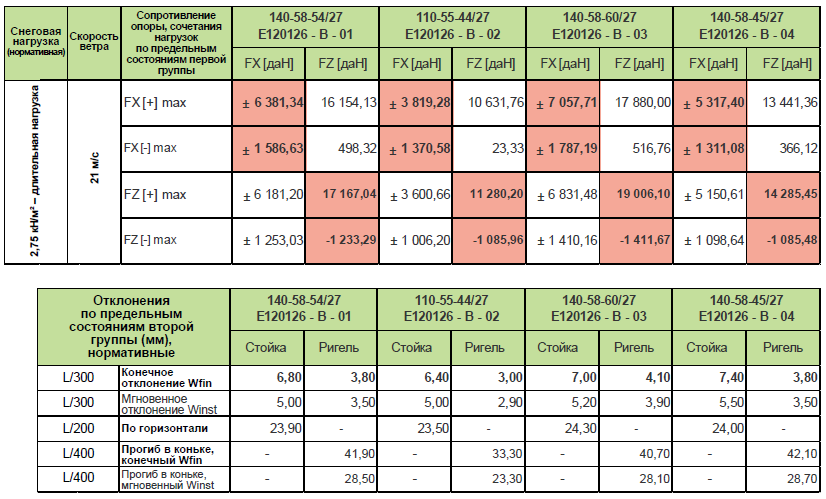 10
19/03/2013
Jussi Björman
Стандартные здания
Стандартные здания максимально оптимизированы
Ограниченное количество размеров (4 размера предварительно рассчитаны для Финляндии ~IV снеговая зона)

11 x 30,8 м с шагом рам 4,4 м
14 x 31,5 м с шагом рам 4,5 м
14 x 32,4 м с шагом рам 5,4 м
14 x 30,0 м с шагом рам 6,0 м

Статическая модель, трехшарнирные рамы
Стойки из Керто-Q, ригели из Керто-S 
Круговое соединение стойки с ригелем на шпильках
Наиболее эффективны в указанных размерах
Длину издания можно уменьшить и увеличить
Высоту здания можно изменять
Количество пролетов можно увеличить
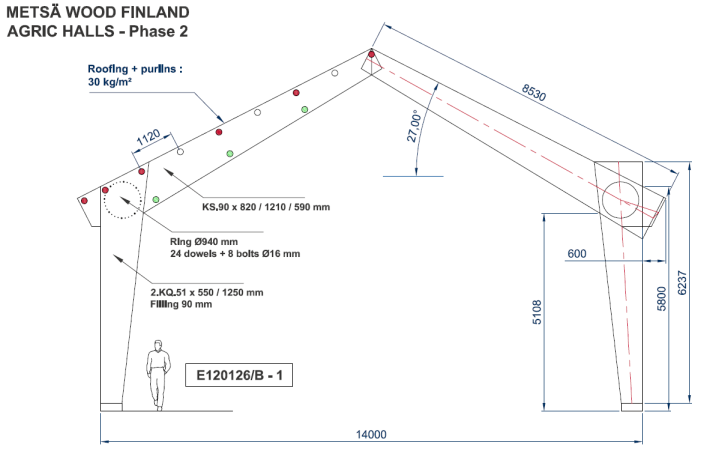 11
19/03/2013
Jussi Björman
Стандартные здания
Наиболее эффективны в указанных размерах
Длину издания можно уменьшить и увеличить
Высоту здания можно изменять
Количество пролетов можно увеличить
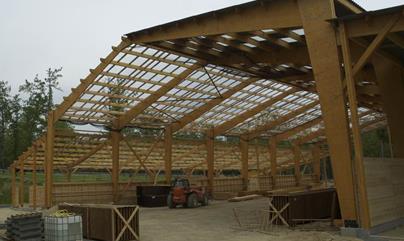 12
19/03/2013
Jussi Björman
Индивидуальные проекты
Свободные размеры (с пределах конструктивных возможностей материала)
Все решения подбираются для нужд конкретного заказчика
Применяются в случаях, когда использование стандартных зданий невозможно
Несущие конструкции производятся из Керто или конструкционного клееного бруса 
Типы решений
Трехшарнирные рамы
А-образные фермы
Арочные балки
Фермы
13
19/03/2013
Jussi Björman
Примеры
Коровник в Сиунтио
Навозохранилище в Сиунтио
14
19/03/2013
Jussi Björman
Примеры
Манеж в Таммисаари, А-образная ферма
15
19/03/2013
Jussi Björman
Примеры
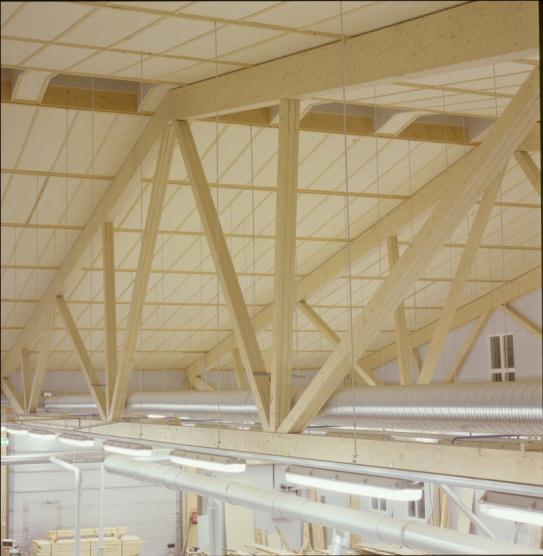 Промышленное здание, ферма из Керто
16
19/03/2013
Jussi Björman
Примеры
Манеж в Эспоо, 
рамы из клееного бруса, конструкция кровли из Керто
17
19/03/2013
Jussi Björman
Примеры
Коровник в Сюсмя, Рамы из клееного бруса
18
19/03/2013
Jussi Björman
Примеры
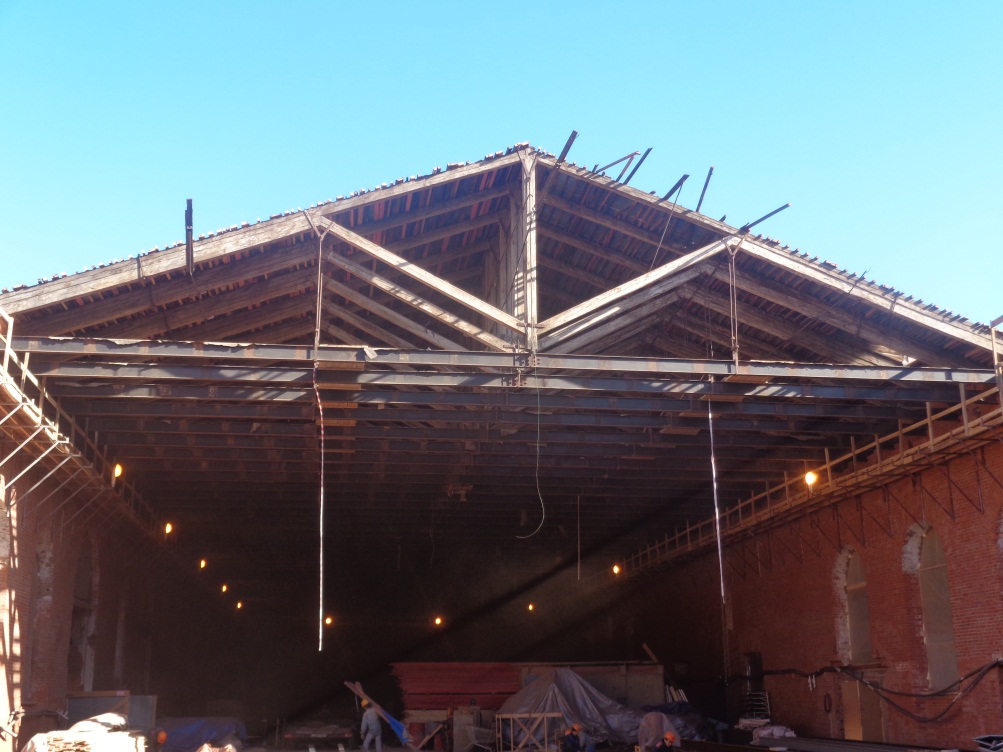 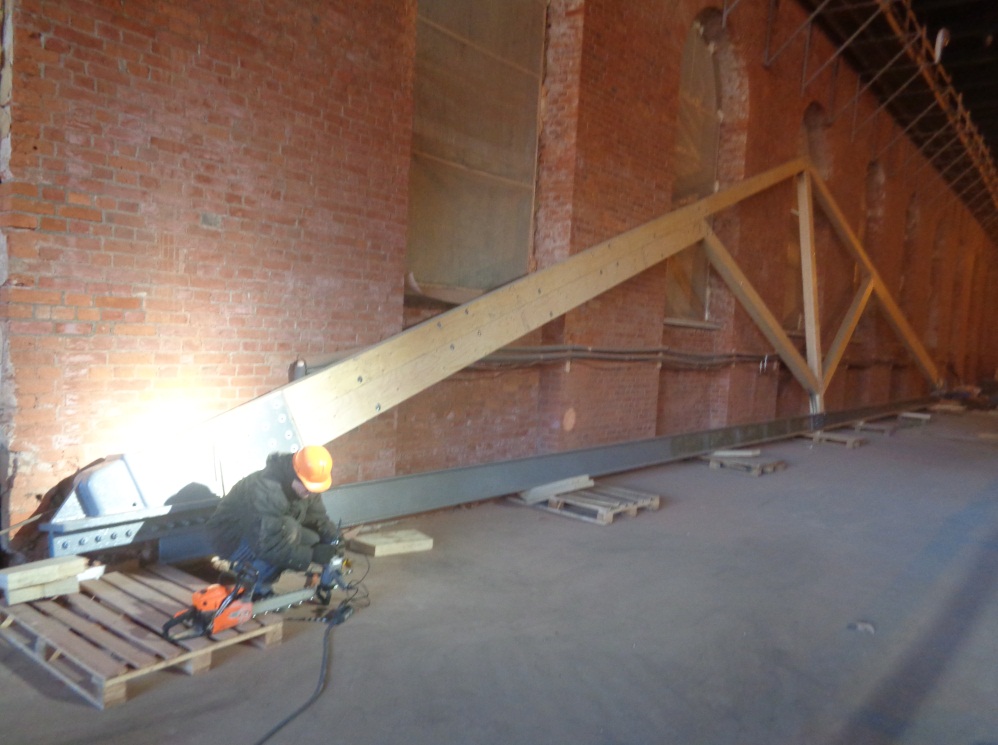 Спорткомплекс Константиновского Кадетского Училища, Санкт-Петербург
19
19/03/2013
Jussi Björman
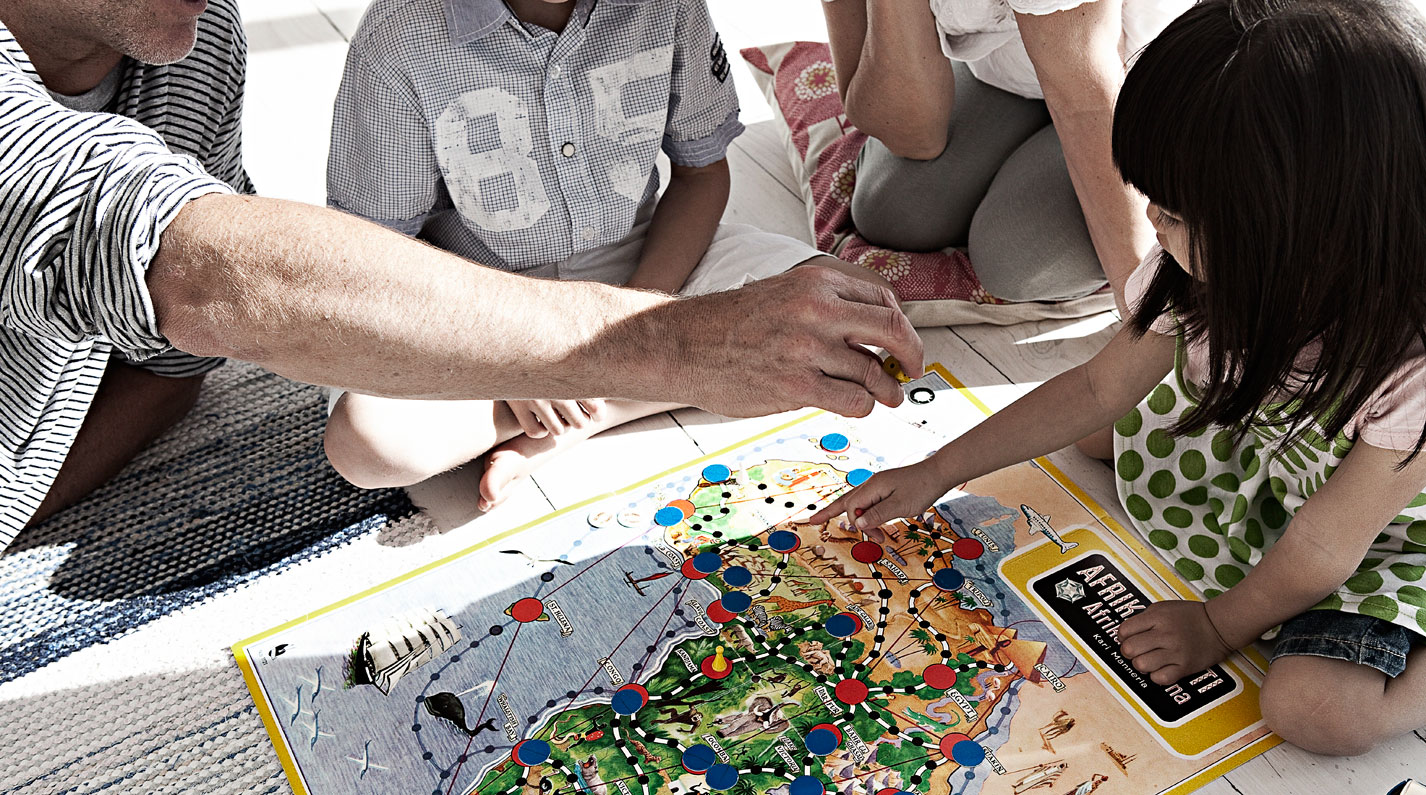 НЕСУЩИЕ ПАНЕЛИ КЕРТО-РИПА®
20
19/03/2013
Jussi Björman
Общая информация
Панели Керто-Рипа являются идеальным решением для конструкций межэтажных перекрытий и крыш
Малый вес
Быстрый монтаж, до1 000 м2 в день
Панели заводского изготовления с однородным качеством
Увеличение скорости строительства
Отсутствие отходов на стройплощадке

Время – деньги!
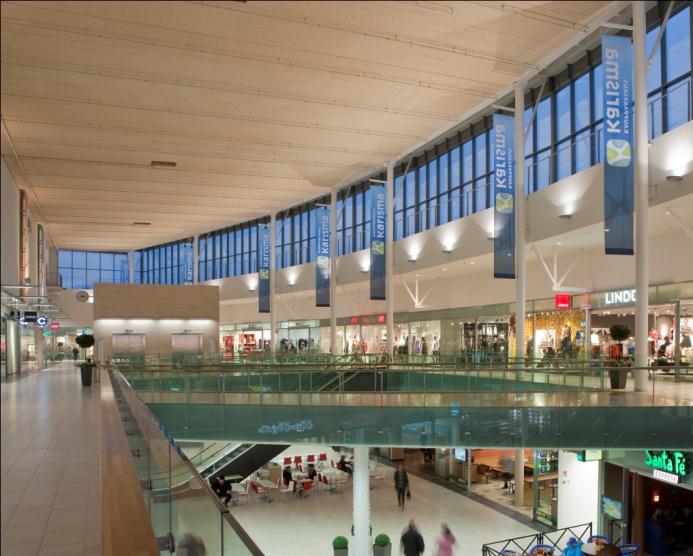 Торговый центр Каризма, Финляндия 22 000 м2
21
19/03/2013
Jussi Björman
Решения для крыш
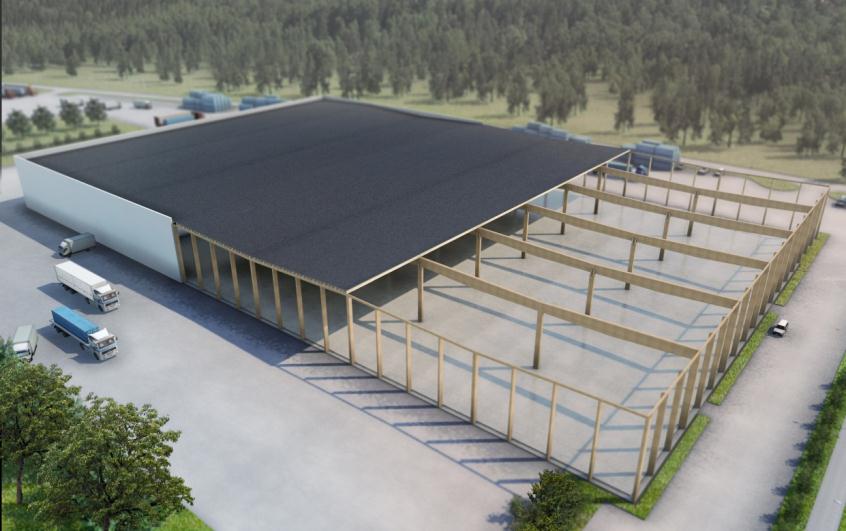 Типы зданий
Общественные
Многоквартирные 
Промышленные
Складские
Др.

Материалы каркаса
Древесина
Металл
Бетон
Др.
22
19/03/2013
Jussi Björman
Решения для межэтажных перекрытий
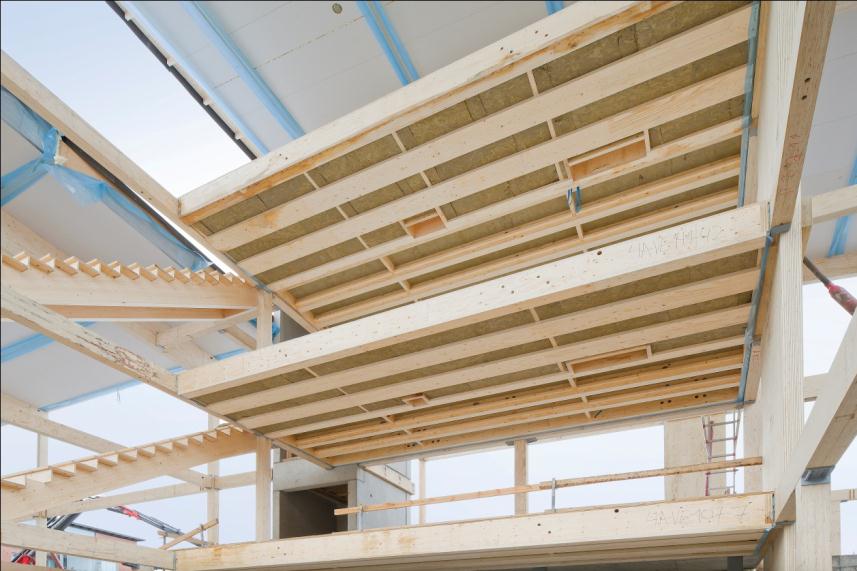 Офисы
Многоквартирные дома

Возможны любые материалы каркаса
Колонно-балочная система
Свободные планировки

Отсутствие видимых балок под уровнем пола
Многоквартирный жилой дом, Виикки, Финляндия
23
19/03/2013
Jussi Björman
Композитная структура панели
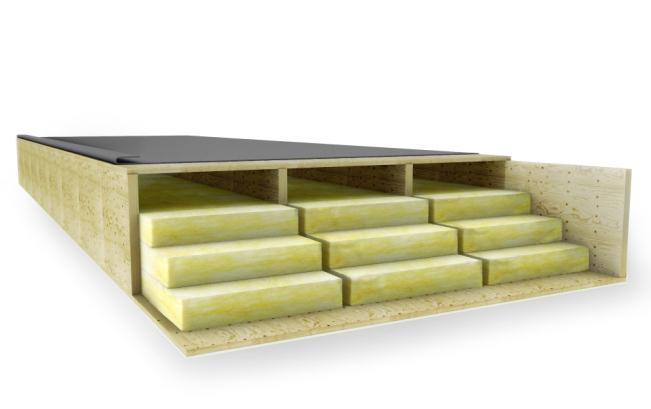 Панель Керто-Рипа представляет собой конструктивно склеенный композитный элемент из древесины 
Стенки из Керто-S
Полки из Керто-Q
Максимальная длина панели 25 метров
Максимальная высота 1200 мм
Максимальная ширина 2500 мм
Оптимальна для пролетов до 18 метров
Европейское техническое разрешение (ETA-07/0029) и маркировка знаком CE
24
19/03/2013
Jussi Björman
Сечения, общие указания по применению
Керто-Рипа ребристого сечения
Идеально подходит для укороченных пролетов
Пространство между ребер можно использовать для прокладки коммуникаций
Керто-Рипа коробчатого сечения
Однопролетные крыши
Конструкция с наибольшей жесткостью
Керто-Рипа открытого коробчатого сечения
Для межэтажных перекрытий
Пространство между ребер можно использовать для прокладки коммуникаций
Керто-Рипа с верхней полкой из фанеры
Для многопролетных конструкций
Это лишь некоторые из возможных применений панелей Рипа
25
19/03/2013
Jussi Björman
Функциональные характеристики
Влагозащитный барьер
Нижняя полка из Керто-Q в элементах коробчатого сечения
Изоляция
Внутри полостей
Как правило ~450 мм мин. ваты
Коэффициент теплопередачи (U-value) 0,09 Вт/м2K в Финляндии
Гидроизоляция
По верху панели, сварке подлежат только стыки панелей
1 слой ПВХ или битумной мембраны  второй слой укладывается на стройплощадке
Акустика
Защищает от шума самолетов
Аэропорт Оулу
26
19/03/2013
Jussi Björman
Детали конструкции: устройство примыканий
27
19/03/2013
Jussi Björman
Детали конструкции: устройство коньков и водостоков
28
19/03/2013
Jussi Björman
Огнестойкость
Панели Керто-Рипа проектируются с огнестойкостью REI30 и REI60 в соответствии с ETA.
Пример для REI60:
Нижняя полка из Керто-Q толщиной 25 мм + ГКЛ Тип F толщиной 15 мм и теплоизоляция из минеральной  ваты
Нижняя полка из Керто-Q толщиной 49 мм и теплоизоляция из минеральной ваты 
Пример для REI30:
Нижняя полка из Керто-Q толщиной 25 мм + ГКЛ Тип А толщиной 13 мм и теплоизоляция из минеральной ваты
Нижняя полка из Керто-Q толщиной 28 мм и теплоизоляция из минеральной ваты
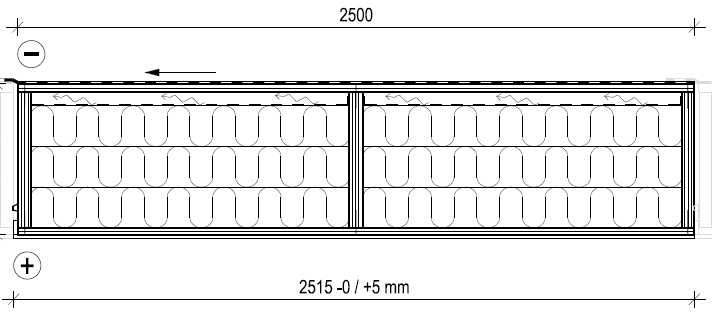 29
19/03/2013
Jussi Björman
Расчет сечений
Расчет необходимых сечений элементов панели Керто-Рипа можно выполнить с помощью программы Finnwood

Позволяет создавать и сравнивать различные сечения Керто-Рипа для подбора оптимального решения

Версия 2.3 SR1 для Финляндии
Русская версия отсутствует
30
19/03/2013
Jussi Björman
Монтаж
Перевозка панелей производится автотранспортом
Подъем осуществляется легкими кранами
31
19/03/2013
Jussi Björman
Монтаж
В стык с главными балками
С опиранием на главные балки
32
19/03/2013
Jussi Björman
Примеры использования панелей Керто-Рипа
33
19/03/2013
Jussi Björman
Многоквартирный жилой дом, Виикки, Финляндия
34
19/03/2013
Jussi Björman
Торговый центр Каризма, Лахти, Финляндия
35
19/03/2013
Jussi Björman
Торговый центр ИКЕА, Райсио, Финляндия
36
19/03/2013
Jussi Björman
Аэропорт Финавиа, Оулу, Финляндия
37
19/03/2013
Jussi Björman
Школа Бреда, Осдорп, Нидерланды
Архитектор: Ателье Зейнстра / Ван дер Пол
38
19/03/2013
Jussi Björman
Спасибо за внимание!
39
19/03/2013
Jussi Björman